SuSanA Platform Revamp based on 
User Experience Study
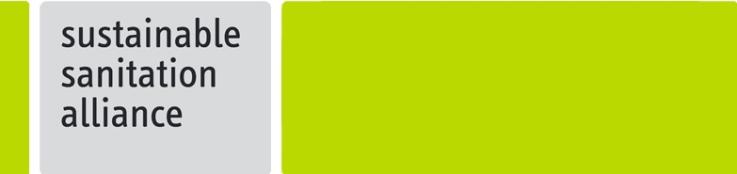 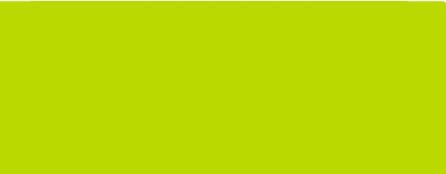 Dr. Elisabeth von MuenchSuSanA Forum Community ManagerIndependent Consultant20 October 2017
About the structure of this report
This presentation shows how we used the recommendations from the 
“SuSanA Platform Usability Study Report” (30 March 2017) submitted by Lena Dmitrieva from the User Experience Centre at Bentley University
to guide us in the upgrade of the website and the forum (their full report is here).

The tables below show their recommendations and how we addressed them - side by side. Most of their recommendations were implemented.
Some of their recommendations were not possible or not desirable to implement. These recommendations were issues that we needed to consider and then make our own judgement call.
Part 1: Discussion Forum
www.forum.susana.org
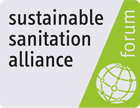 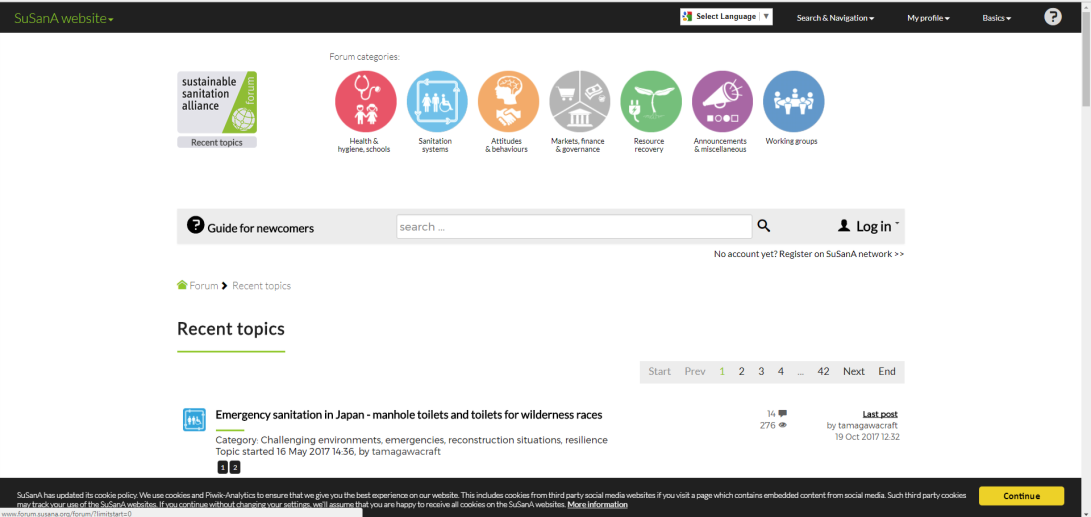 Forum - UX Study
Summary:
The UX study found fewer problematic aspects with the Discussion Forum than with the mother website.

This is not surprising given that the forum uses a standard forum software (Kunena); also the forum has a lower level of complexity than the mother website - having as a sole function the discussion threads.
Forum - UX Study (1 of 2)
Forum - UX Study (2 of 2)
Forum - own upgrading work
The forum required an update for the latest version of Kunena anyhow (the switch to the new version took place on 27 April 2017 - this was independent of the UX study).
Part 2: Mother website
www.susana.org
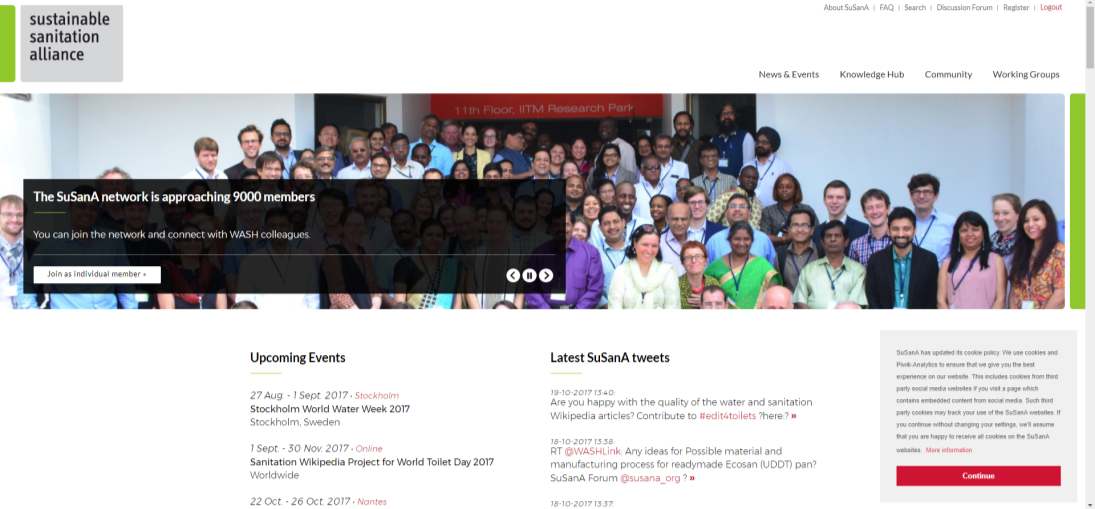 Mother website - UX Study
Summary:
The problems identified related mainly to users not finding the “gems” of the mother website easily – such as the library and project database.
Another problem area was the front page of the website which was unintuitive.
Many of the recommendations revolved around the menu structure (how to find things on the website) and also about the filtering, search, sorting functions.
Unsuitable font was also an issue.
There were some broader recommendations but also many detailed small ones (all very helpful to improve the user experience).
We implemented most of the recommendations of the study but some were deemed not suitable or not feasible and thus not implemented.
Mother website - UX Study (1) - Navigation issues
Mother website - UX Study (2) - Navigation and others
Mother website - UX Study (3) - Front page
Mother website - UX Study (4) - Various
Mother website - UX Study (5) - Library and map
Mother website - UX Study (6) - Filtering
Mother website - own upgrading work (1)
These items were not in the UX study and came out of our own concept work
Mother website - own upgrading work (2)
These items were not in the UX study and came out of our own concept work
Appendix
The following slides were taken from the report by UXC and not changed. They are just there to provide further details on their recommended changes.
Forum Global Navigation: Recommendations
Consider integrating Forum within the Mother website, so that when a user clicks Forum, they stay within the Mother website.
Consider presenting users with persistent navigation throughout the Forum experience, including the Forum Homepage. This setup will eliminate the need to have the Enter Forum link, since users will be able to access all the content directly from the Homepage.
Consider conducting further user research to evaluate an alternative navigation structure, such as the example below.



“About Forum” section would include links to all information about the Forum, Forum Rules, and information for new users.
The User Profile/Name should be a link with the name of the user clicking on which will allow a user to go into one’s profile information and change one’s settings.
Use a text link “Help” instead of a question mark icon.
About Forum
Recent Topics
Help
User Profile/Name
Search
Forum Homepage: Recommendations
Category Icons
Avoid showing category icons without labels, as icon images are open for interpretation. 
Leave the text labels for each category button visible at all times and add some additional space between the icons.
Increase the size of the color-coded bullets from the “Recent topics” widget and the number of replies icon on the “Most active topics” widget.
Consider conducting further user research to evaluate the current icons and groupings.
Forum Threads: Recommendations
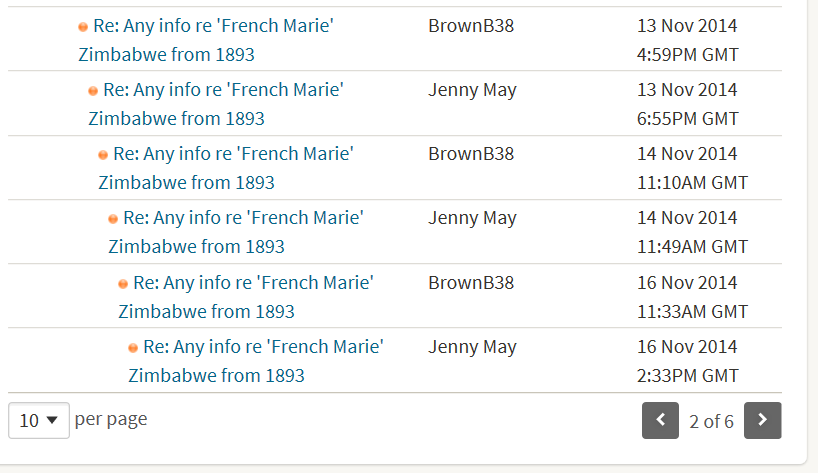 If possible, consider allowing users to collapse/expand discussions within a thread, allowing users to quickly skim through the entire thread content and decide which posts to view.
Consider removing the “Quick Reply” button.
Forum User profile: Recommendations
Consider conducting further user research to see what kind of content would be helpful to have in the Profile.
Once users click “Edit Profile Details,” consider allowing users to edit profile information without clicking the Edit button.
Global Navigation Menu: Recommendations
Consider adjusting Global Navigation menu to raise awareness of all the content available on the two sites by integrating Forum within the Mother website, so that clicking the Forum link will keep the user within the mother website.
Given that some of the participants had no prior awareness of key Mother site content, such as the Library, it would be beneficial to provide direct access to the Mother site’s content to users when they are on the Forum.
For example, Ancestry.com and Patientslikeme.com have Forums integrated within the main websites providing users with easy access to all the content available.
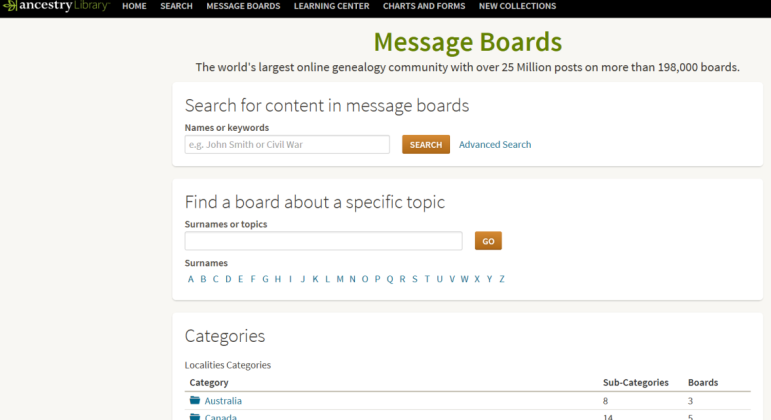 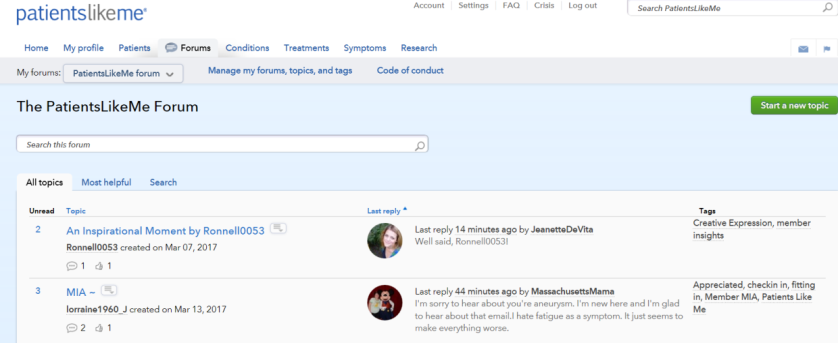 Example: Ancestry.com
Example: http://www.patientslikeme.com
Global Navigation Menu: Recommendations
Consider keeping the following current options: About SuSanA, Events, Working Groups, Regional Chapters, and Forum.
If possible, consider moving Library and Projects to Global Navigation Menu to raise awareness of the two options for users who may not know that this content exists on the Mother site and to make this content easier to find for those users who are looking for it.
Consider presenting all the materials, such as Case Studies, Conference Material, and Training Material as filters within the library.
Consider conducting further user research (see Further User Research section) to review the content and determine an appropriate location for the following content areas that were not included in this usability evaluation:  Akvo Sanitation portal, School Activity Collection, and Thematic Discussion Series, CoP and SFD global menus. 
Consider conducting further user research to evaluate an alternative navigation structure below:
About Susana
Events
Working Groups
Library
Projects
Regional Chapters
Forum
Alternative Global Navigation Menu
Homepage: Recommendations
Navigation
To encourage vertical scrolling, avoid having all above the fold sections end at the same horizontal level. It will be more obvious to users that there is more content below the fold, if above the fold content appears “cut off.”
Make sure the image does not end where the fold starts.
For example, nytimes.com content is “cut off” at the fold inviting users to scroll down the page.
Consider presenting the Cookie message only once per IP and redesigning it to make it look like it’s not an integral part of the website and repositioning it to not block the fold.

Images
Consider conducting further user research to evaluate the Homepage imagery to see if the current set resonates with the current users and helps communicate what SuSanA is and does.
For example, the barnesandnoble.com Homepage image clearly shows that they are about books.
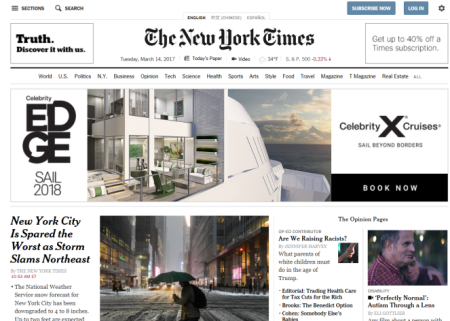 Example: nytimes.com
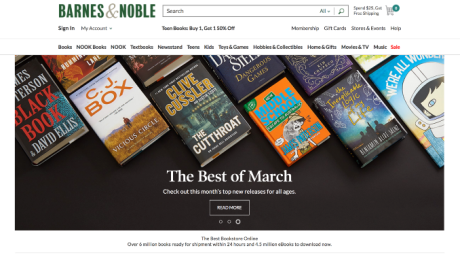 Example: barnesandnoble.com
Homepage: Recommendations
Social Media Icons
Consider presenting social media icons in the color of their native applications; for example, blue for Facebook and red for YouTube. This will make the icons more recognizable to users familiar with the original logos. 
Consider removing the Forum icon from the social media group of buttons and always providing a text link to the Forum. 

Date Presentation
Consider using words to represent months instead of numbers.
Consider including years in dates.
Example of suggested date format: 22 March, 2017

Partners
Consider revising Partners section to include a small subset of logos, and a link to “More Partners,” for a complete list.
Consider organizing Partner list by area of focus, or type of partner.
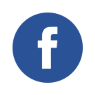 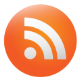 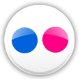 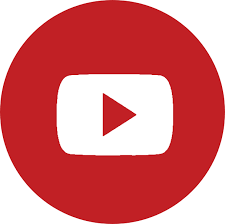 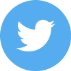 Social media icons shown in their brand colors.
Font: Recommendations
To enhance readability, we recommend adopting the following guidelines throughout the two sites:
16-pixel font size for all copy. Currently, 14-pixel font is present on many pages.
Standard-weight text for all copy. Currently, a thin-weight text is present on most pages.
A higher contrast ratio of text color to background color. For instance, dark gray text on a light gray background provides little contrast. Black text on a white background is one example of text with a high contrast.
Consider underlining or italicizing links in the text body, to allow color-blind users to notice the actionable text.
Resources > Library: Recommendations
Search
Consider extending the length of the search box, so that the entire search string remains visible to the user.
For example, amazon.com features a long search box that can accommodate a large search string.

Sorting
Consider providing a more clear grouping of sorting options, perhaps enclosing sorting arrows and corresponding labels within a box.
For example, homeawayfromhome.com provides a clear differentiation between all the different sort options available to the user by presenting them in subtle boxes.
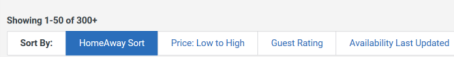 Example: homeaway.com
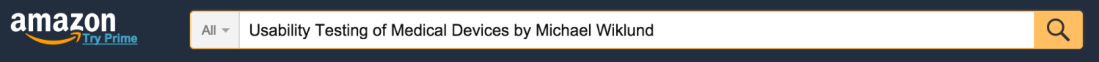 Example: amazon.com
Filters: Recommendations
Consider modifying the design of the main library page to make advanced searching options the primary and dominant feature that users attend to first, allowing users to start searching for their desired publication right away. 
Consider implementing a large search bar to accommodate the entire search string, and advanced search options directly below.
We recommend displaying the user’s previously-selected filters above the search results, which users can click on to remove individual search parameters.
For example, when users enter the search page on ancestrylibrary.com, they are brought to a page with a few search options, and a button to “Show more options,” which displays advanced search options.
For example, Newegg.com allows users to remove previously-selected filters one at a time when viewing the search results.
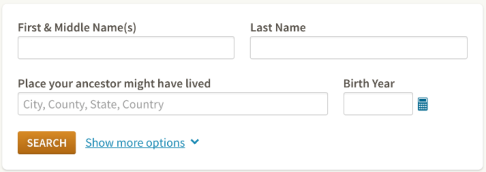 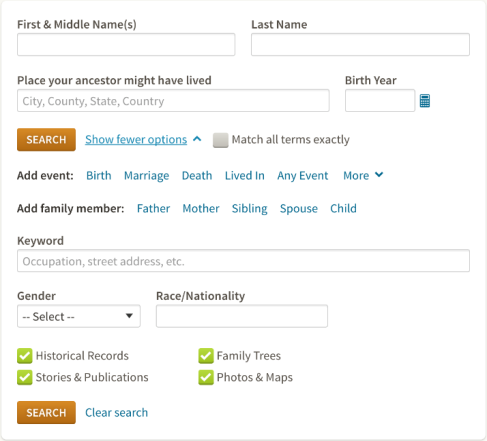 Example: AncestryLibrary.com
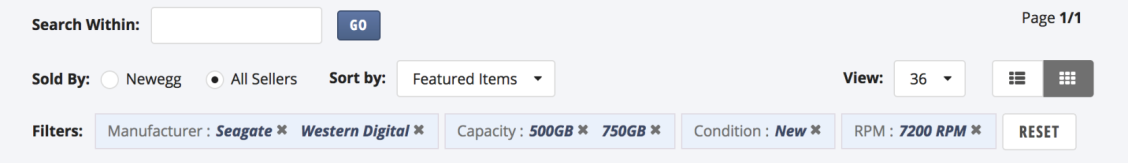 Example: Newegg.com
Filters: Recommendations (Continued)
Since the most common usage scenario for using a library involves users coming to the library looking for publications of interest, consider alternative design presentations of the library page that provide users with access to filters right away.
Consider an alternative presentation of filters with persistent filters that always stay on the page, allowing users to continuously refine search results without leaving the page.
In this design alternative, users can select filters on the left and see relevant results on the right.
If it’s important to provide users with a map view, users can toggle between list view and map view, when viewing search results.
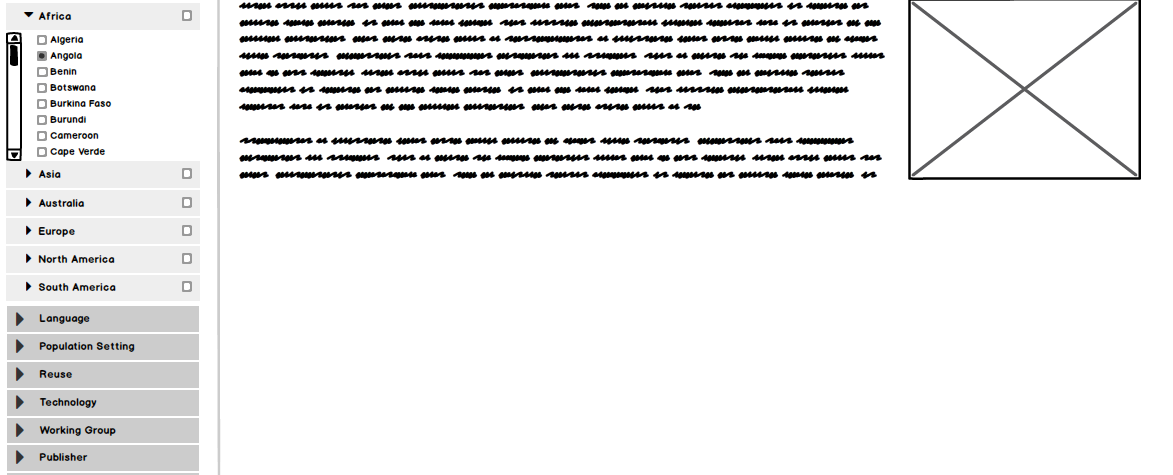 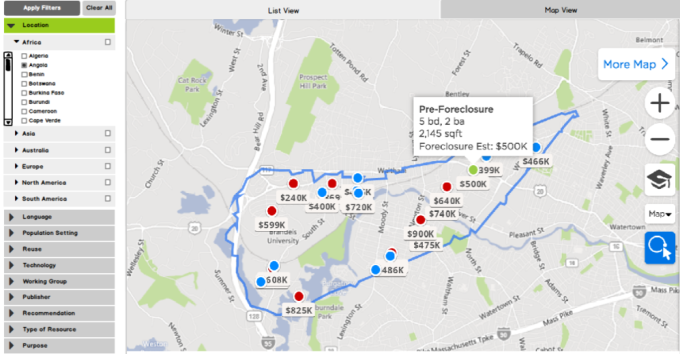 Alternative Presentation of Filters
Filters: Recommendations (Continued)
Region/Country selections:
Consider integrating all geography-related filters together – by Region and Country.
Consider presenting a clear grouping of geographic locations, allowing users to first select a region, and only then see a subset of results for that region.
In the country select window, consider a more standard top to bottom alphabetical ordering of countries.
Consider allowing users to select a region without using a map.
If it’s important to show users the map view, consider showing a physical map of the region with clear identification of countries.
Consider showing the total number of search results when hovering over a flagged location.
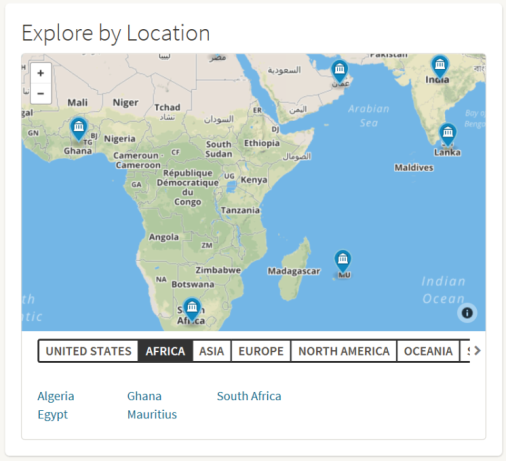 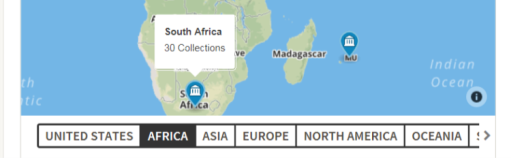 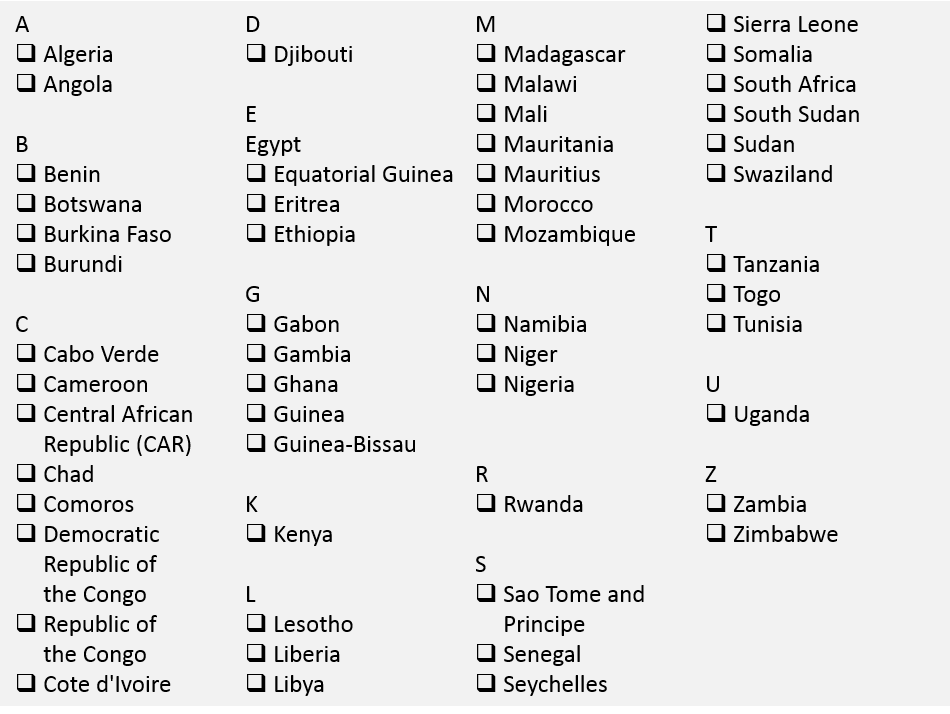 Location Filters: ancestry.com
Country-selection presented  in top-down alphabetical order.